Муниципальное бюджетное дошкольное образовательное учреждение «Детский сад комбинированного вида №177» 
городского округа Самара
«Модель развития координационных способностей  детей дошкольного возраста»
Только здоровый дошкольник- это успешный человек. Одно из приоритетных направлений, реализуемым в городском округе и в нашем саду является физическое развитие детей дошкольного возраста.
Особое внимание мы уделяем развитию координационных способностей детей дошкольного возраста в соответствии с НП «Образование» и ФП «Успех каждого ребенка». Достаточно низкий уровень развития координационных способностей, негативно влияет не только освоение основных движений, спортивных игр и упражнений, которые представлены ФГОС ДО (Приказ 
№1155 от 17.10.2013г.),но и тормозит 
совершенствование основных физических 
качеств (силы, ловкости, быстроты и 
гибкости).
Цель – развитие координационных способностей у детей дошкольного возраста средствами детского фитнеса. 
Задачи:
Определить содержание и специфику развития: координации движений,   средствами фитнеса
. Апробировать авторскую программу «Развитие координационных способностей у детей дошкольного возраста» и создать необходимые психолого-педагогические условия, обеспечивающие развитие основных физических качеств дошкольников, средствами фитнеса в совместной деятельности педагогов и членов семей воспитанников.
Определить результативность педагогической
 работы по развитию координации 
движений, средствами фитнеса  у дошкольников.
Обобщить опыт работы педагогов в методических
 материалах.
Модель развития координационных способностей у детей дошкольного возраста
Развитие координационных способностей
Слово "координация" латинского происхождения. Оно означает согласование, сочетание, приведение в порядок, в соответствие. 
Развитые координационные способности позволят:
- целесообразно строить двигательные действия и легко осваивать новые движения; 
- преобразовывать выработанные формы действий или переключаться от одних действий к другим в соответствии с требованиями изменяющихся условий;
- координировать работу в малых группах;
- улучшить  двигательную память, мышление, представление и воображение о сложном и разнообразном мире движений;
приобрести умения рационально и быстро
выход из сложных и разнообразных 
двигательных ситуаций;
приобрести первоначальное умение 
самоконтроля.
Игры и упражнения в процессе занятий
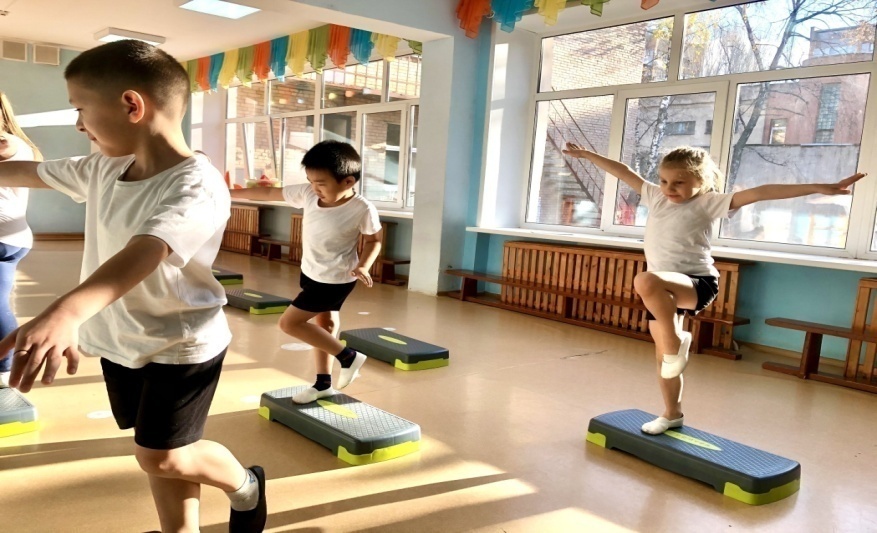 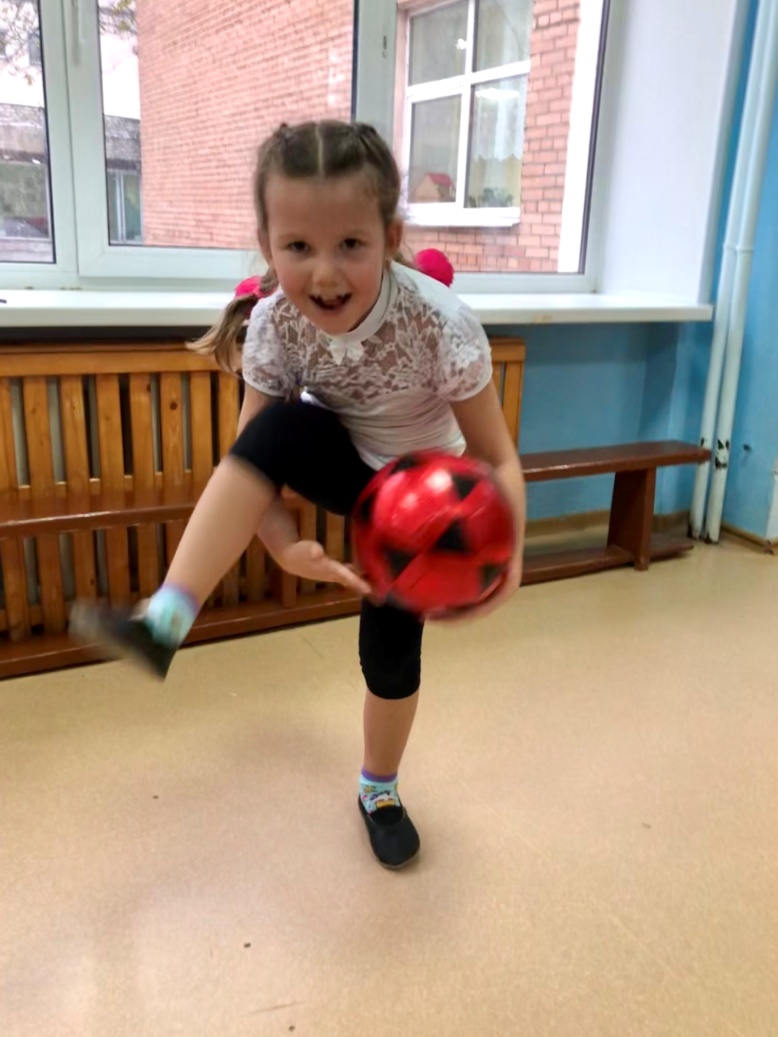 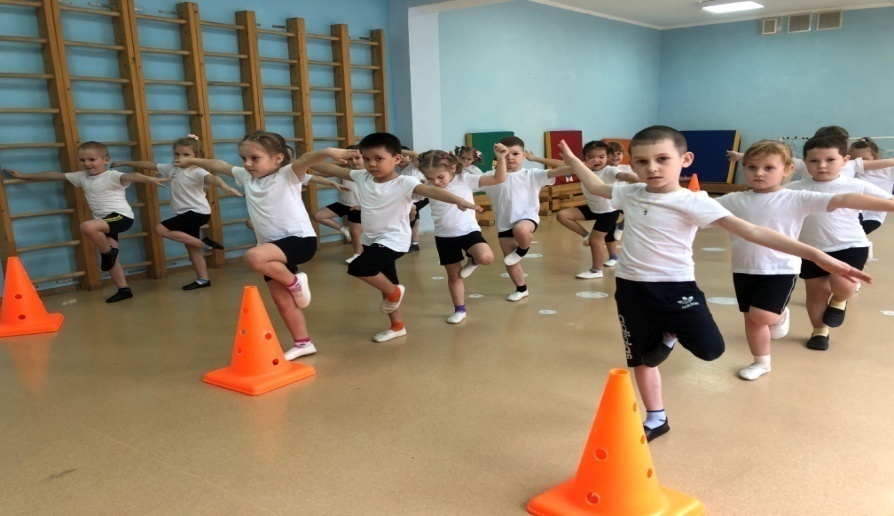 Активно идет включение комплексов физических упражнений, направленных на развитие  координационных способностей ,
 в занятия физической культурой детей старшего дошкольного возраста.
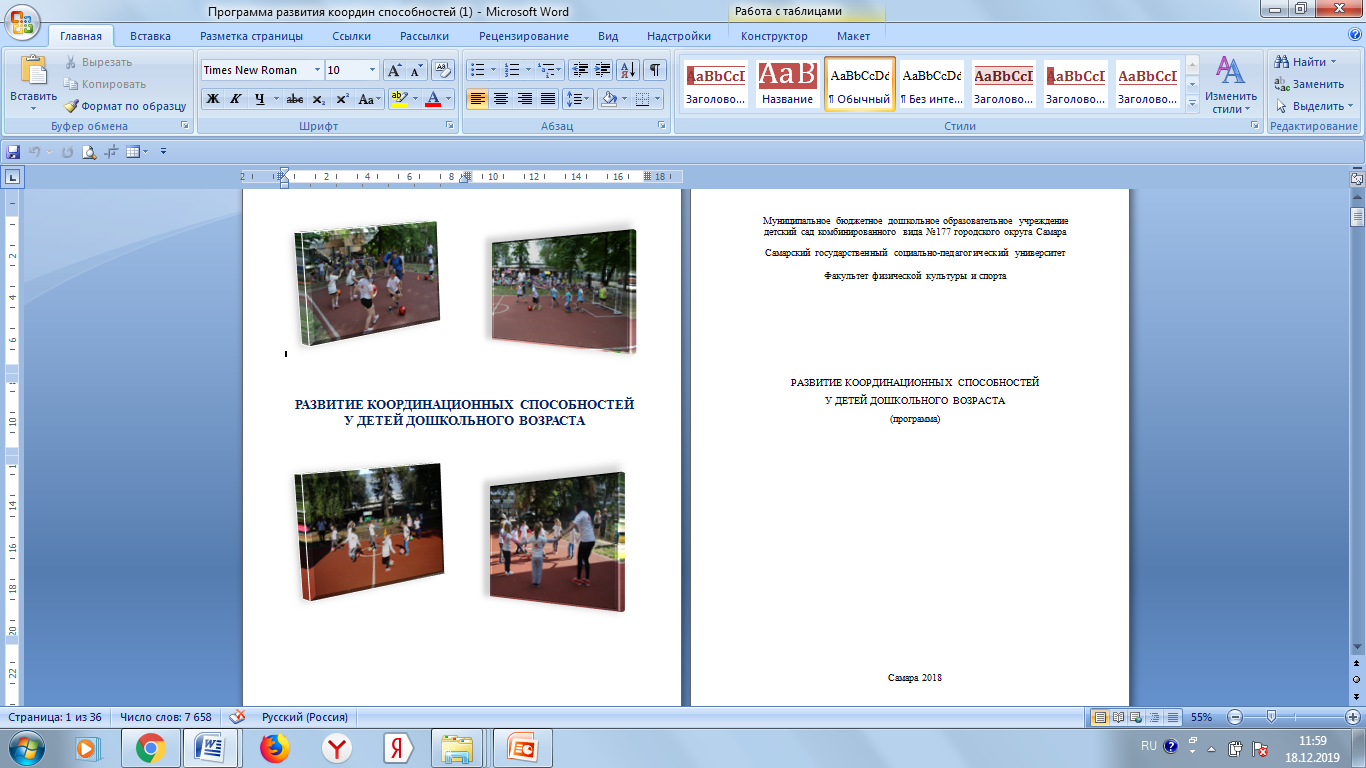 Игры и упражнения в процессе занятий:музыкального, физкультминутка на развитие мелкой моторик
и
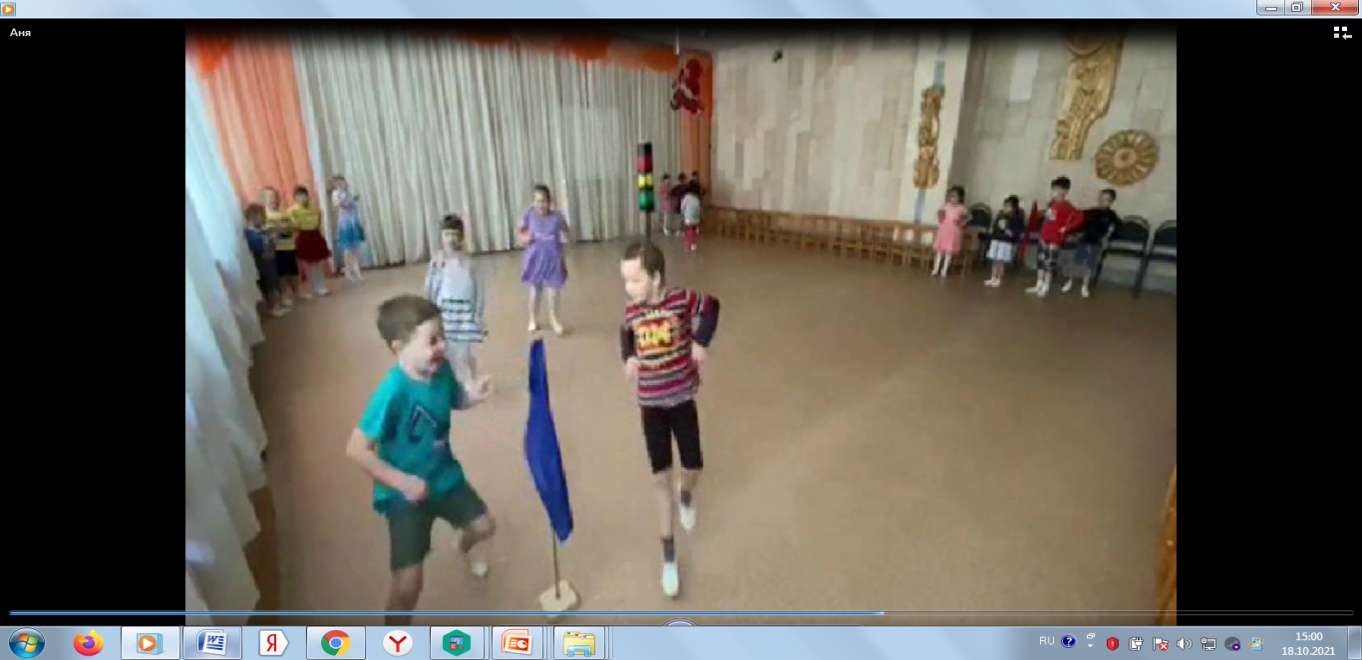 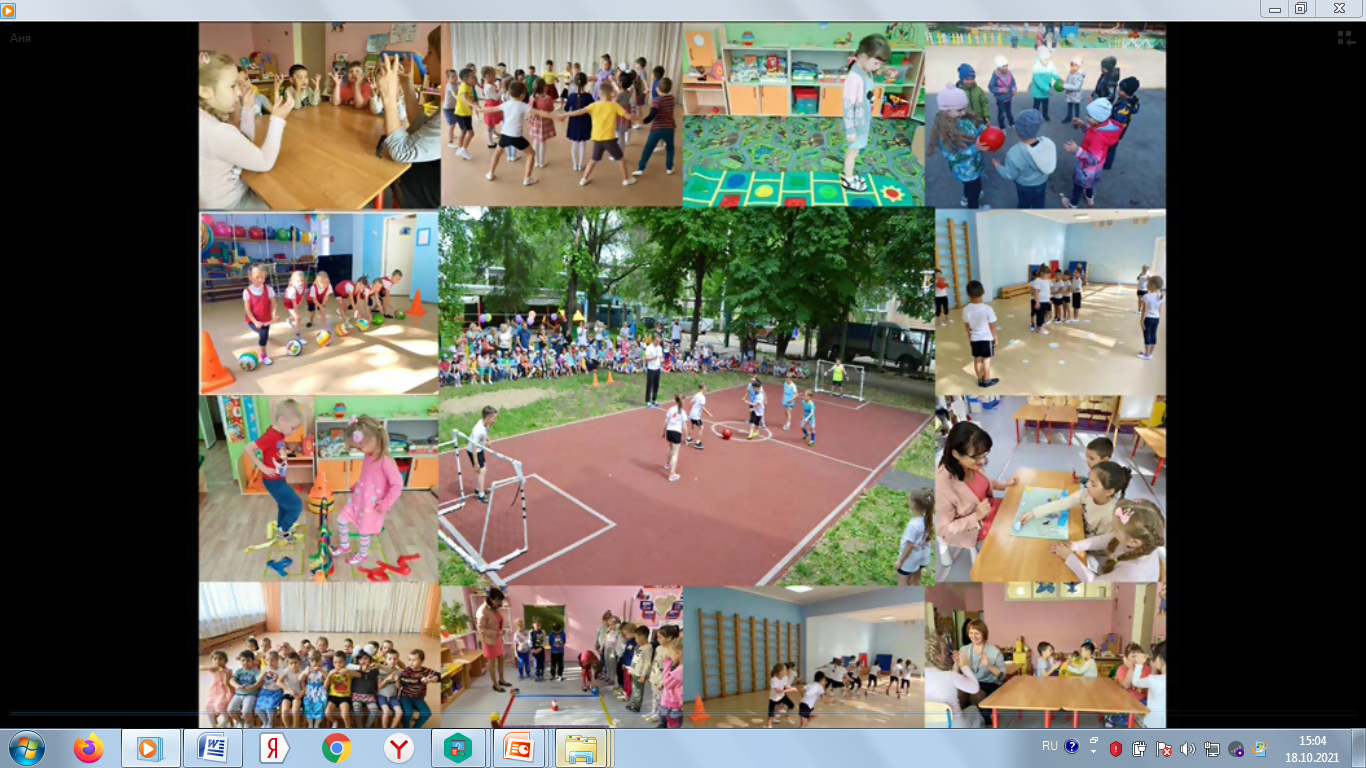 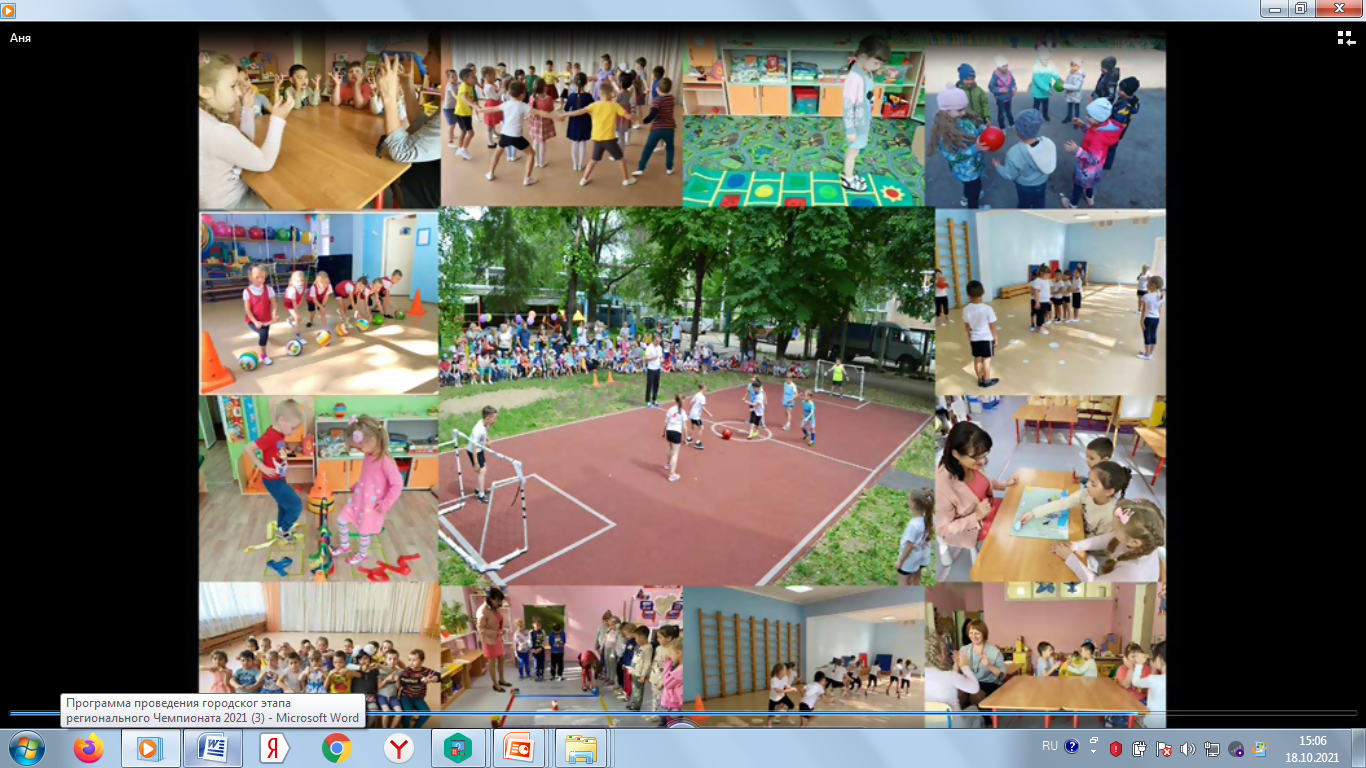 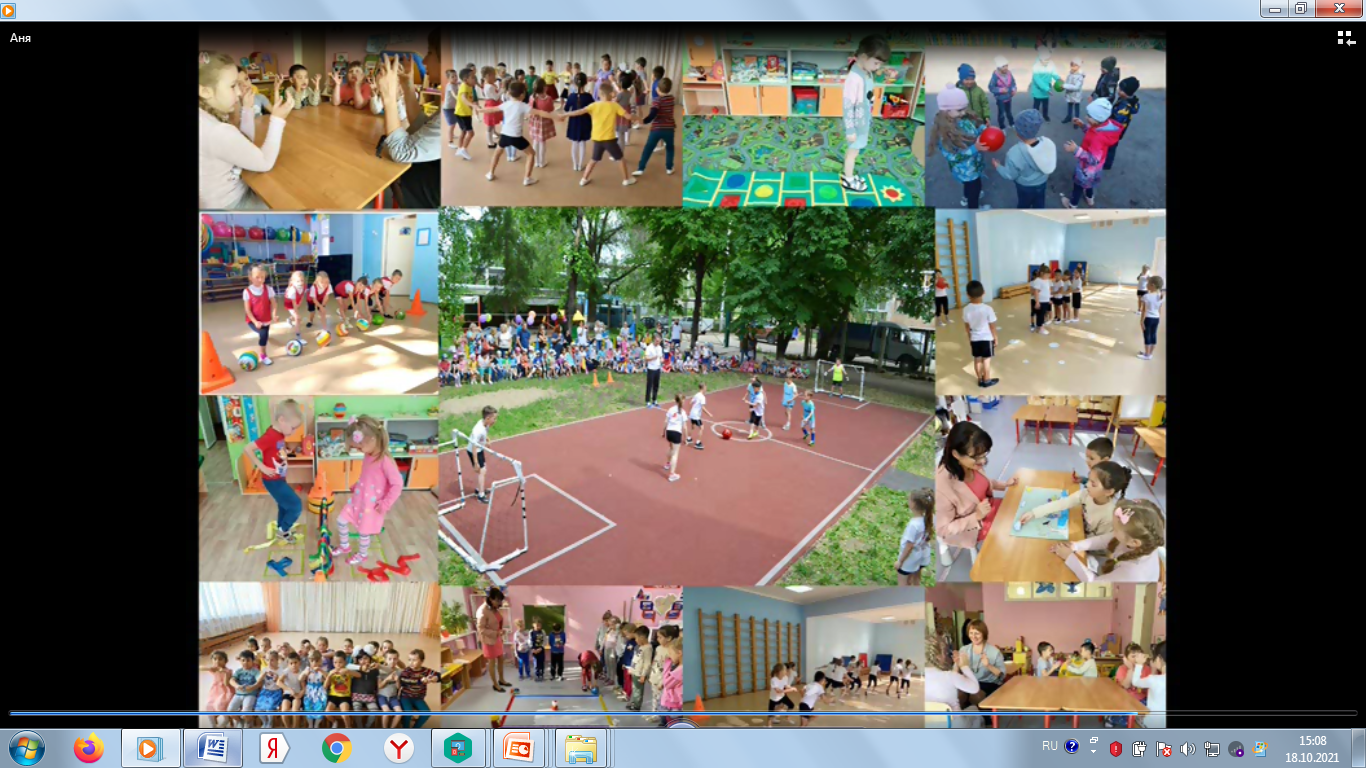 Игры и упражнения в процессе занятий на ориентировку в микро и макро – пространстве, ФЭМП
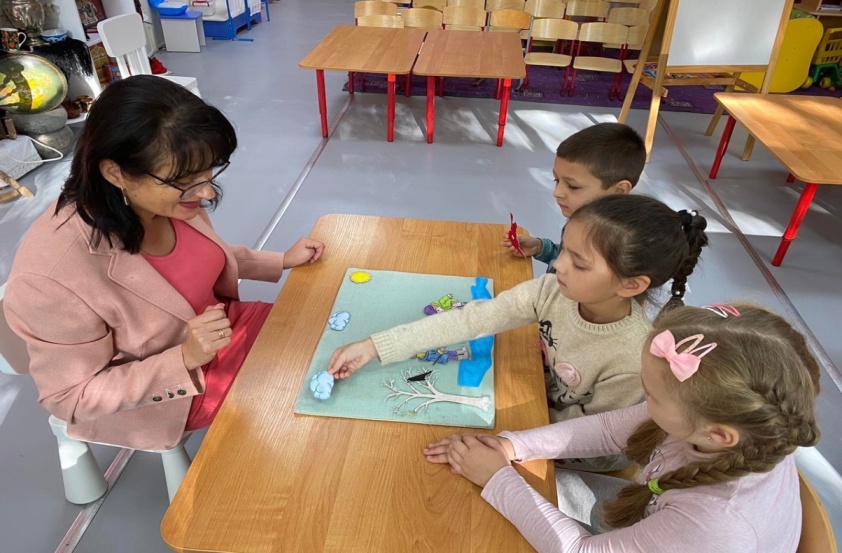 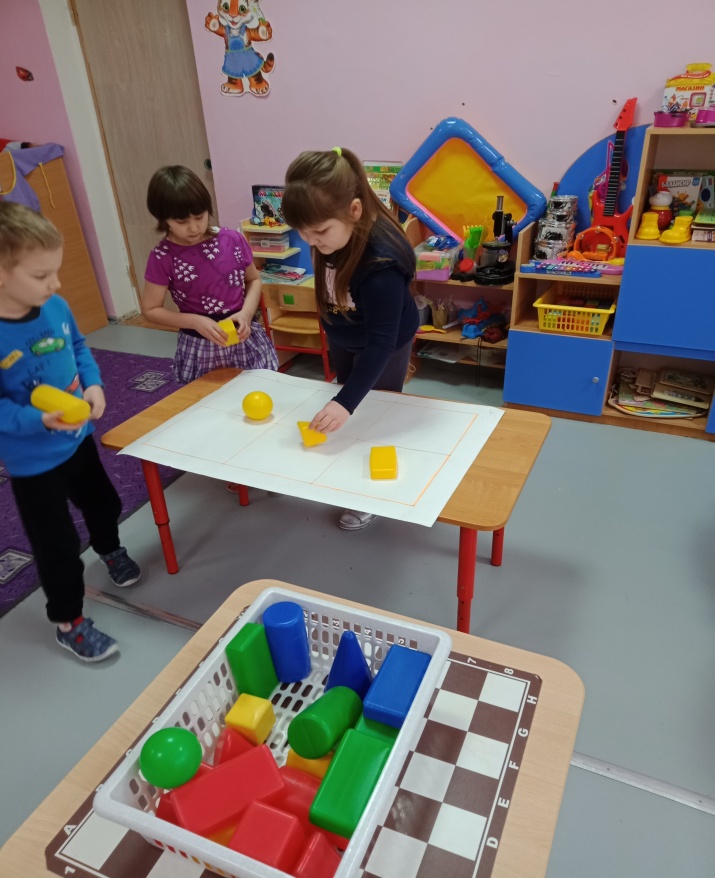 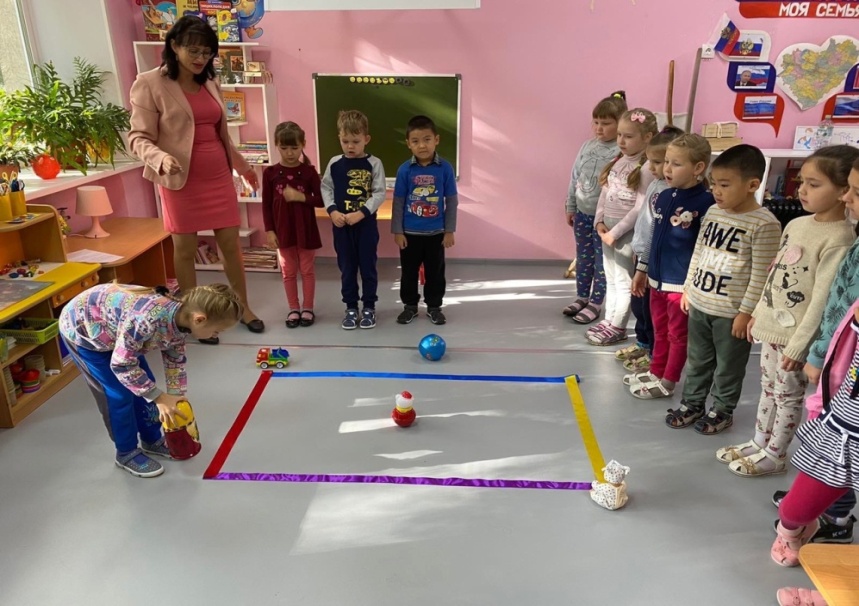 Развивающие игры в группе в свободной деятельности
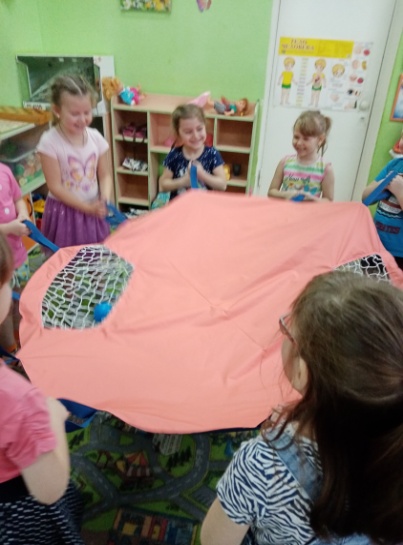 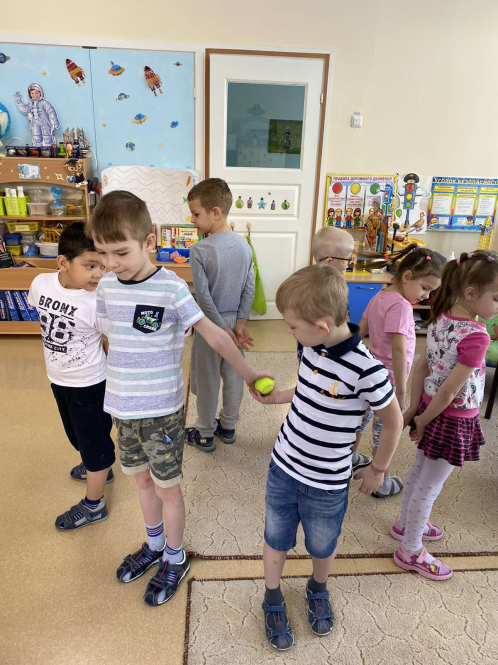 Подвижные игры на прогулке и группе по сезонам
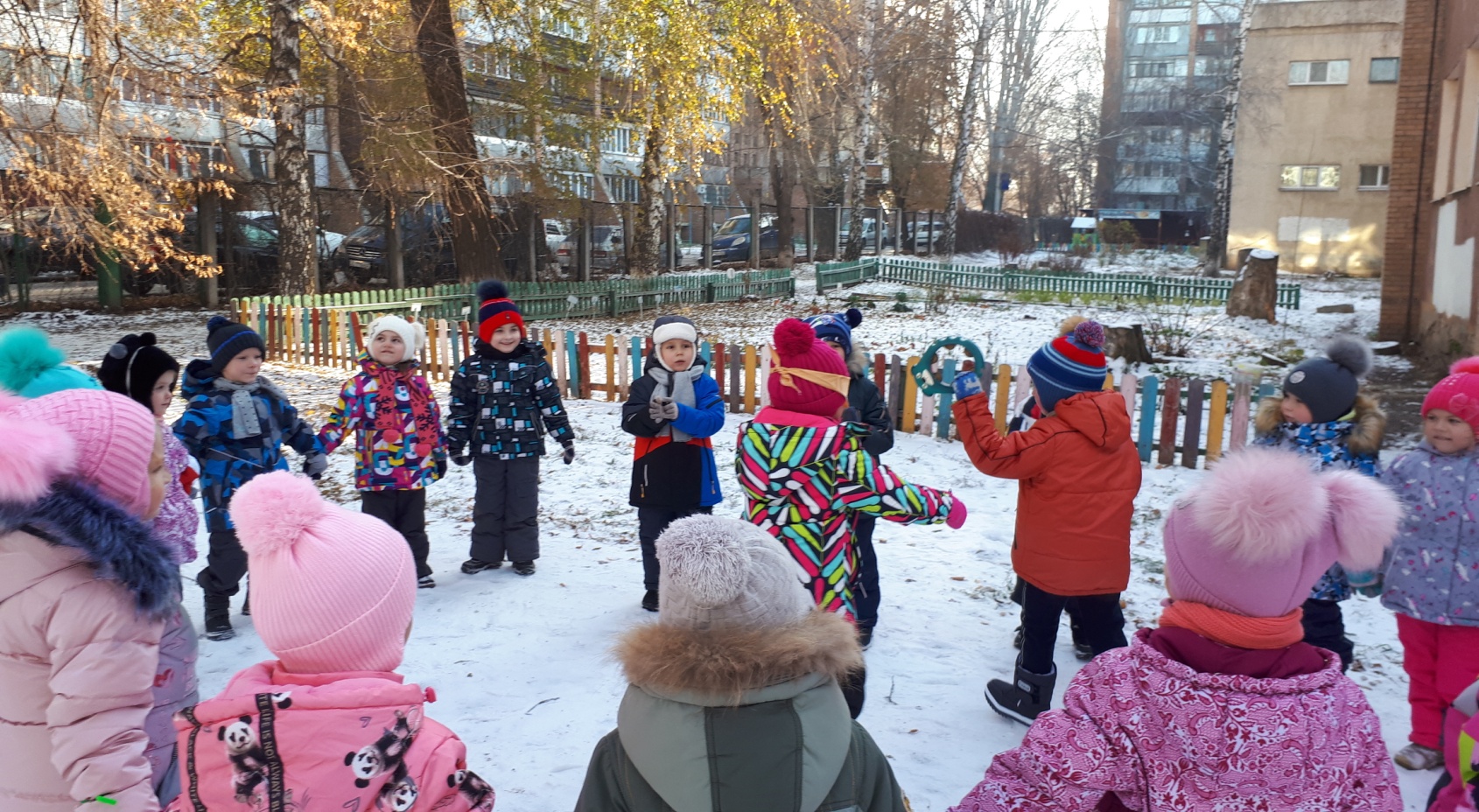 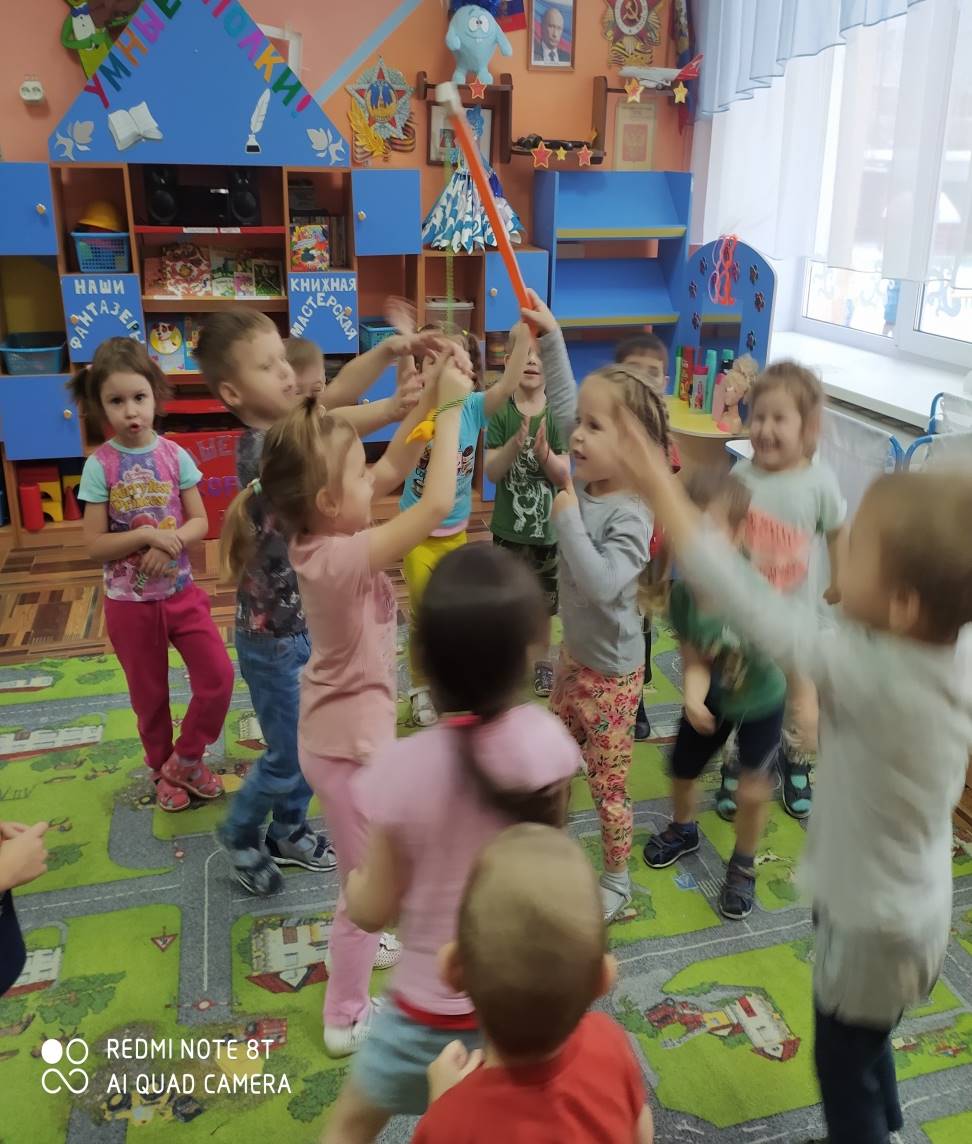 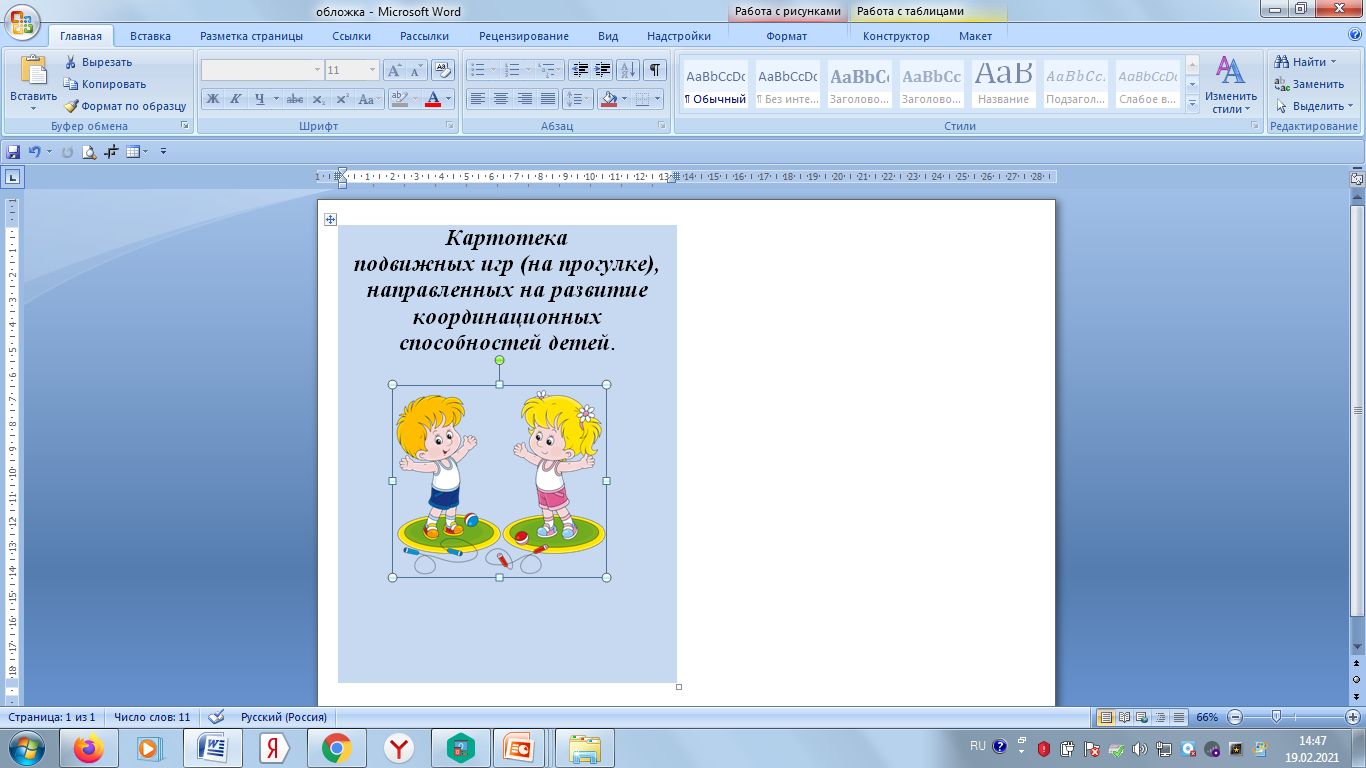 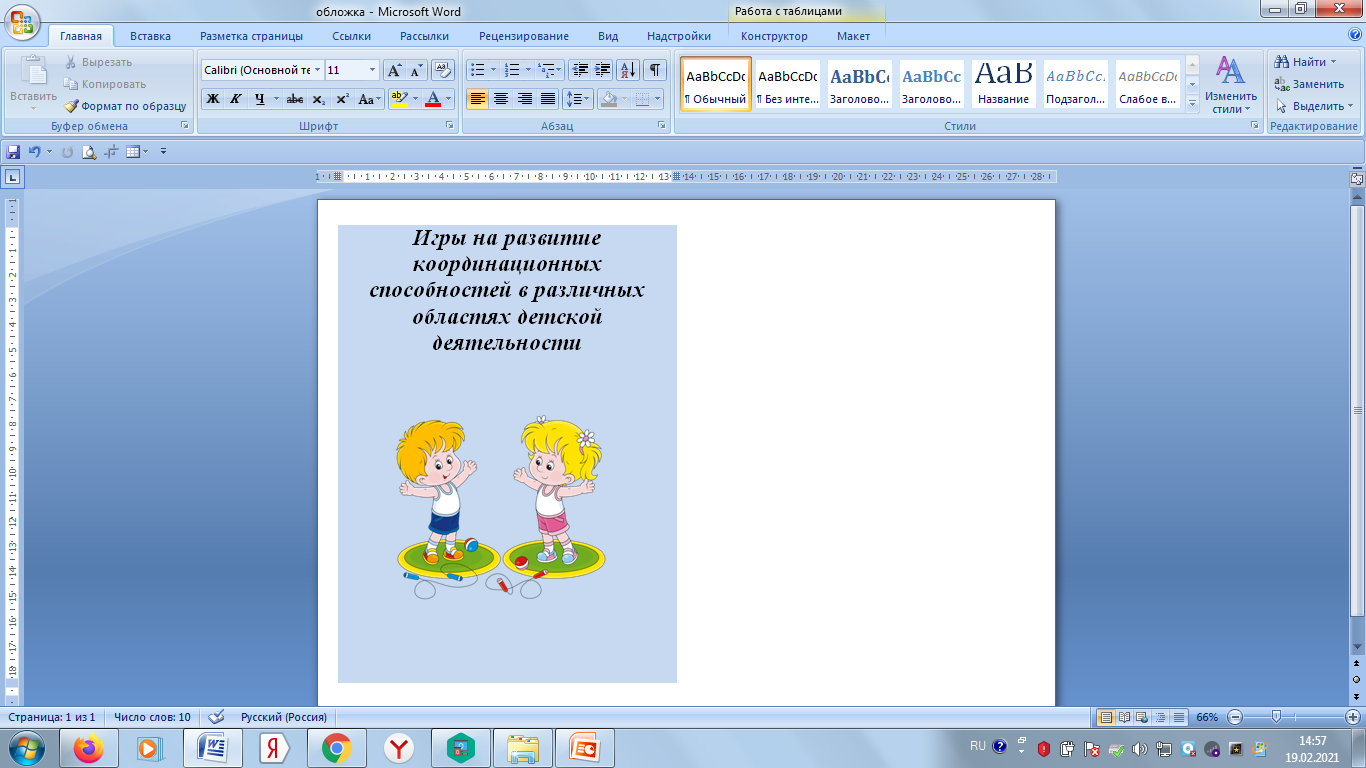 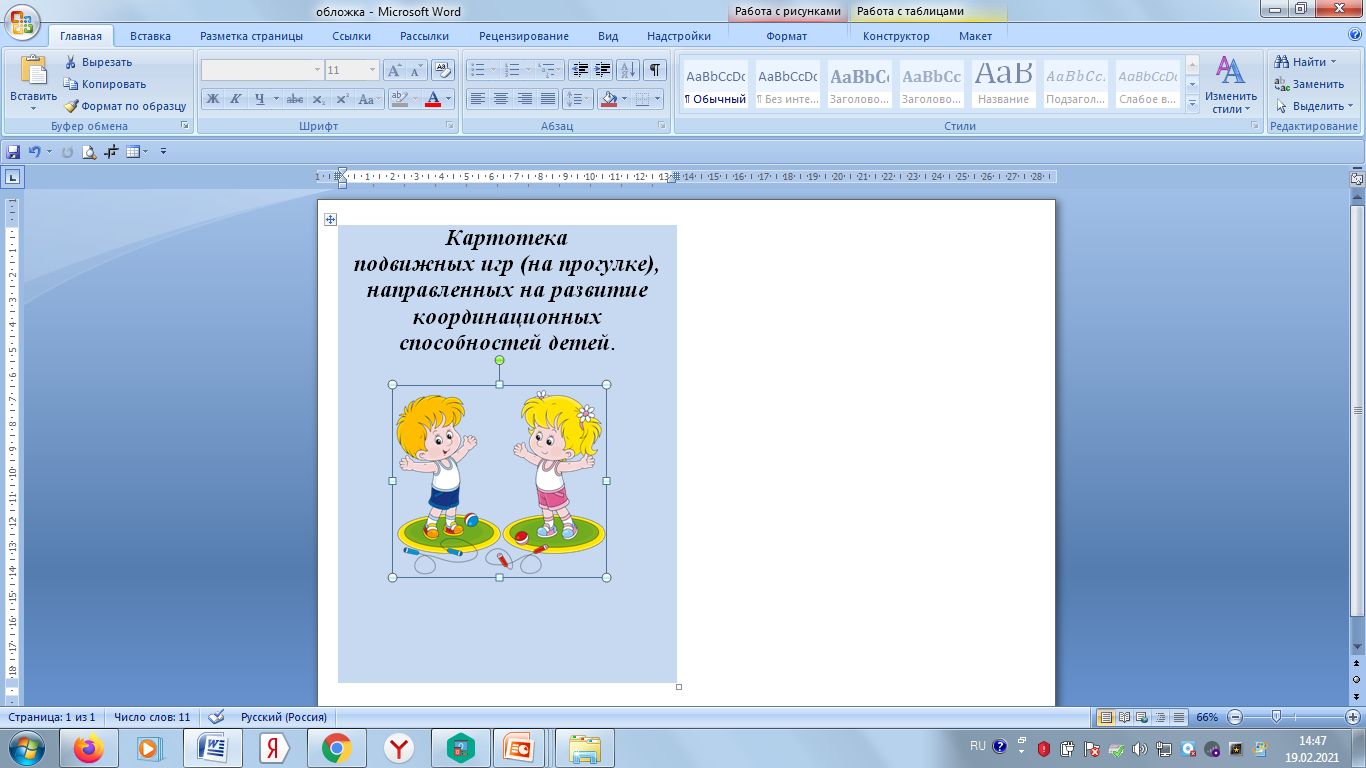 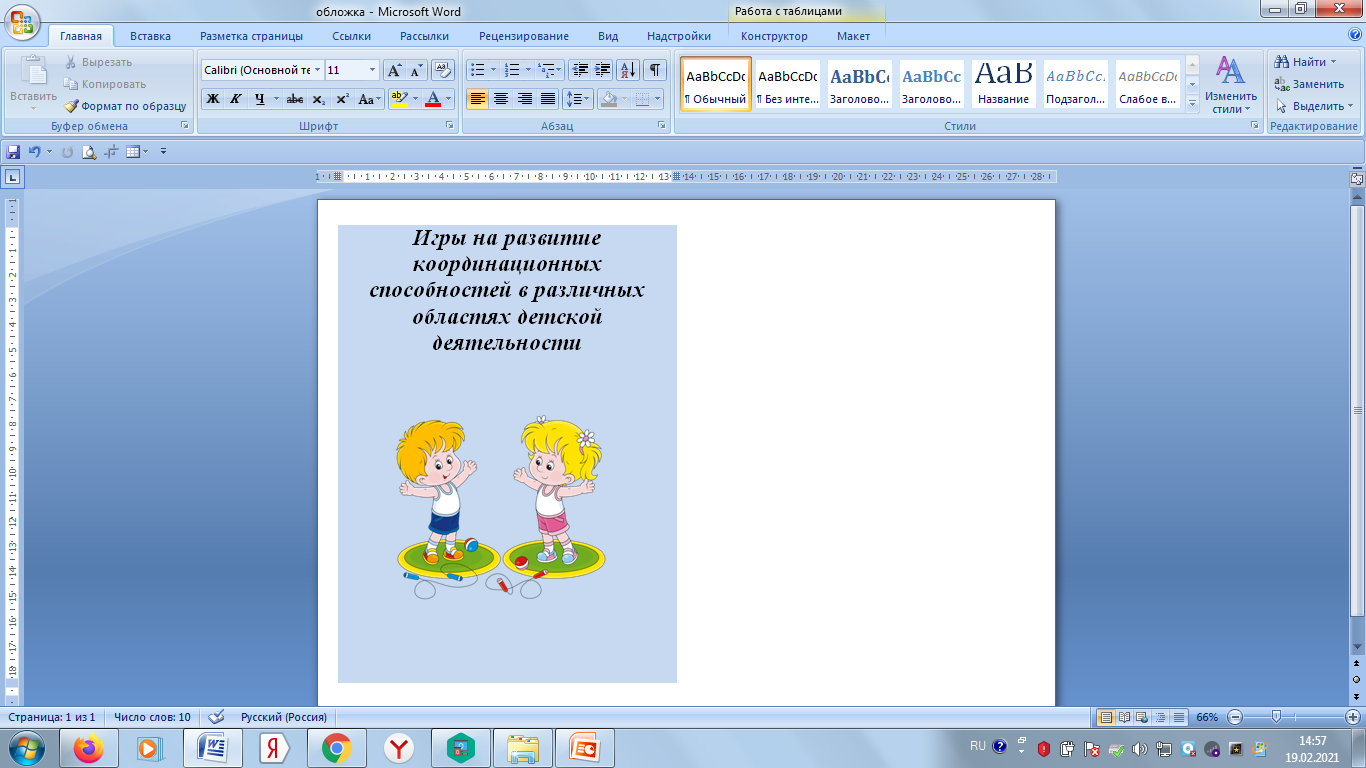 Профилактические физкультурно-оздоровительные мероприятия
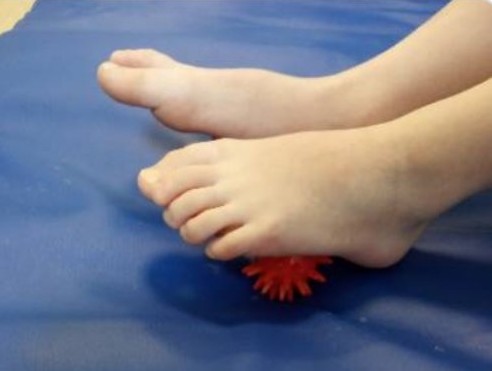 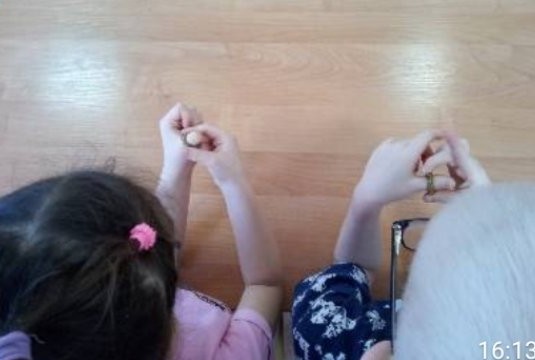 Основа нашей деятельности - развитие координационных способностей воспитанников средствами детского фитнеса, который включает в себя элементы: спеп-аэробики, гимнастики на фитболах, силовой и художественной гимнастик, стретчинга, «Школы мяча». Такое разнообразие видов физической нагрузки позволяет ребенку стать более самостоятельным и инициативным, активным и физически развитым.
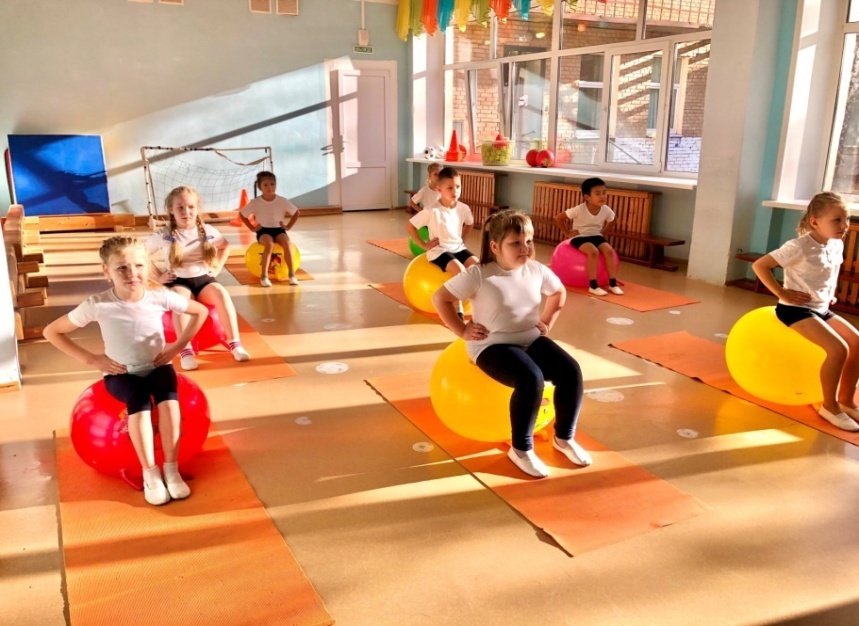 В саду ведется кружковая работа по детскому фитнесу в экспериментальных группах, по окончанию работы ПП будет проведен анализ результативности этой работы
Кружковая деятельность «Солнечные зайчики»
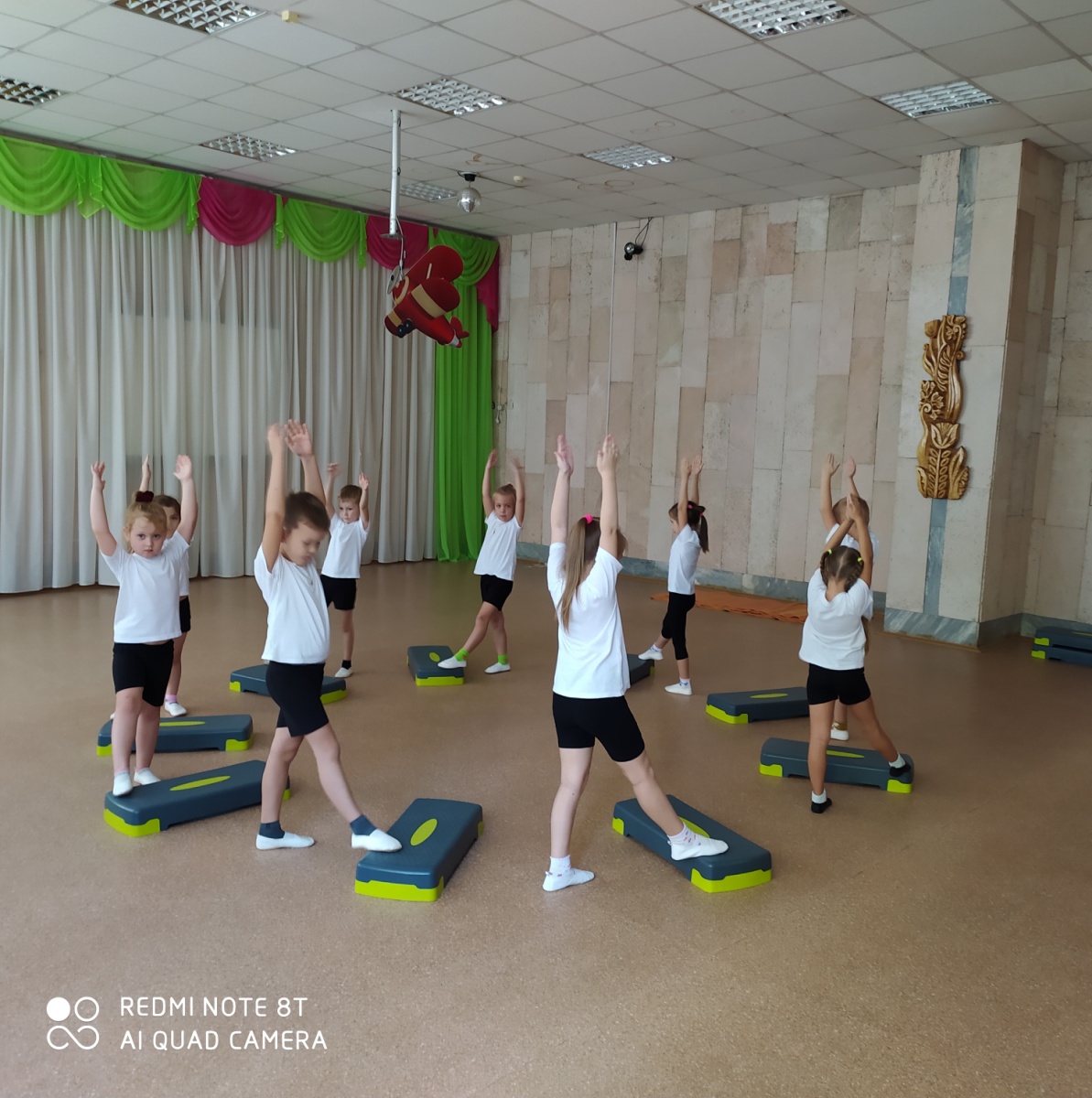 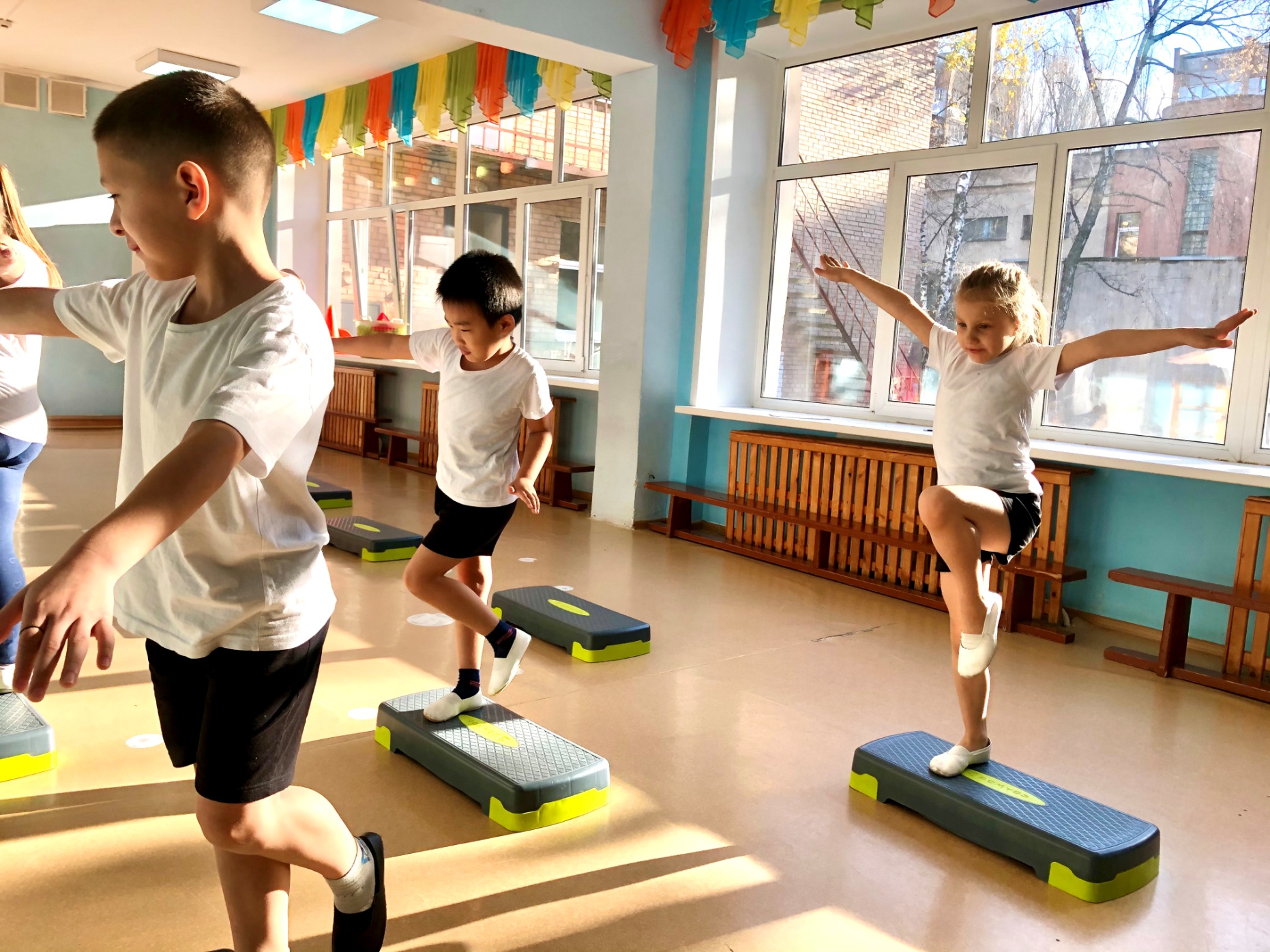 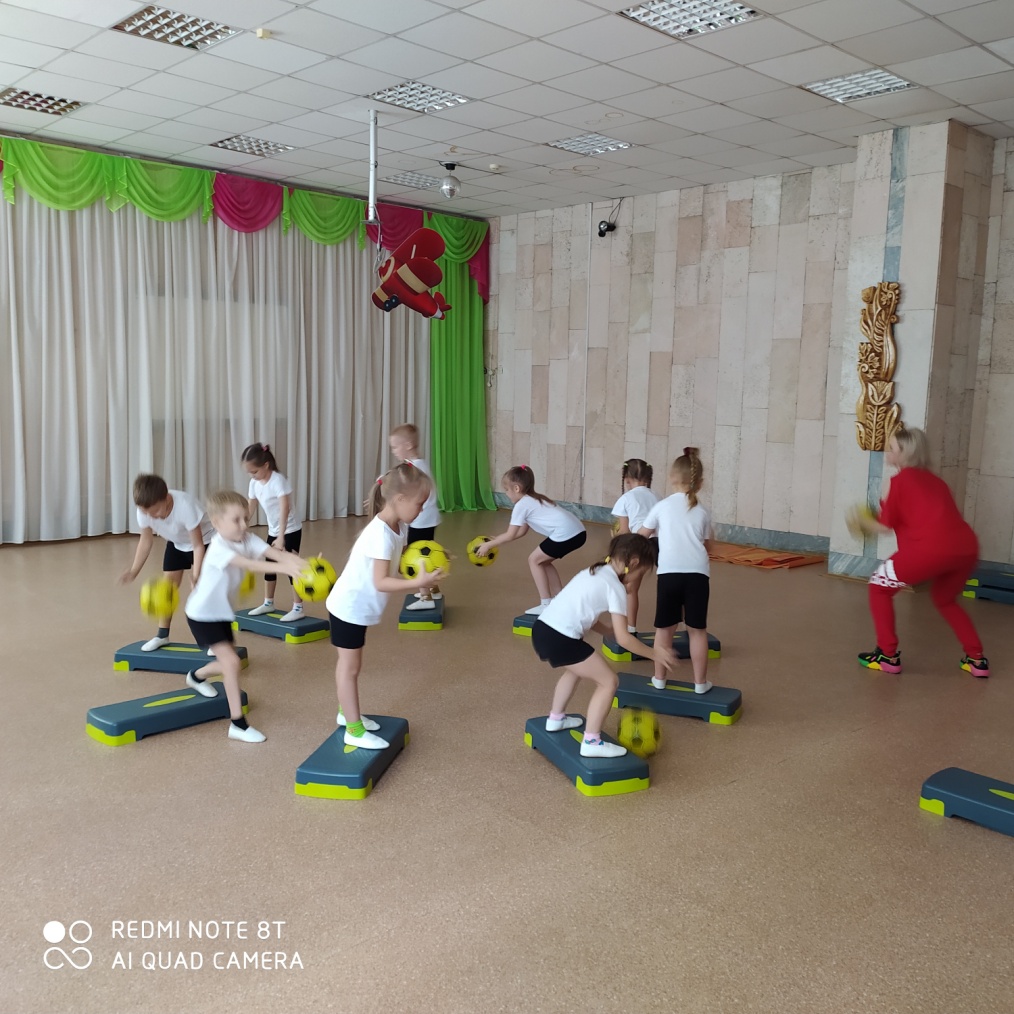 Кружковая деятельность от простого к сложному…
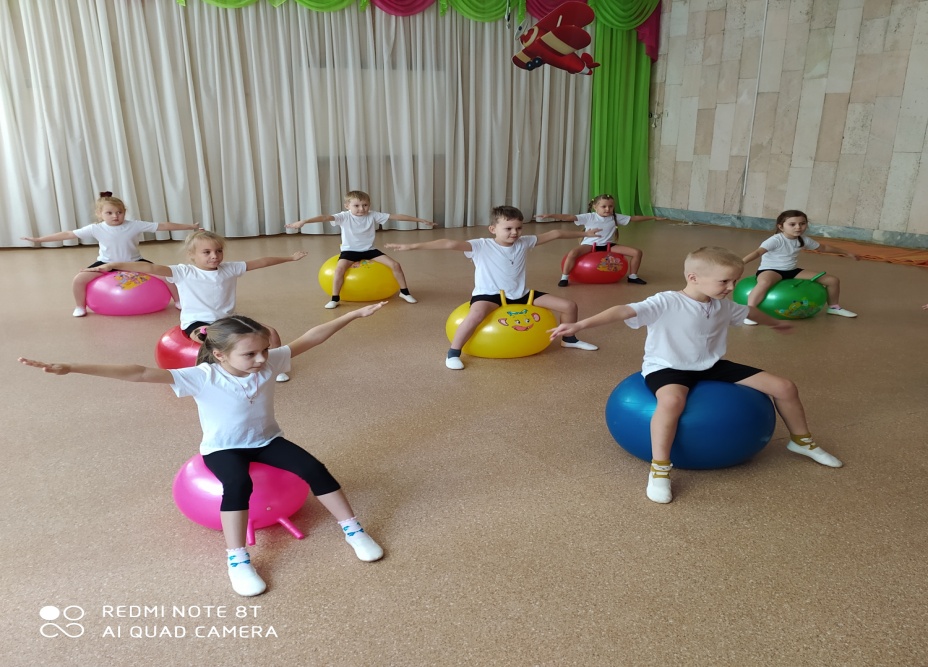 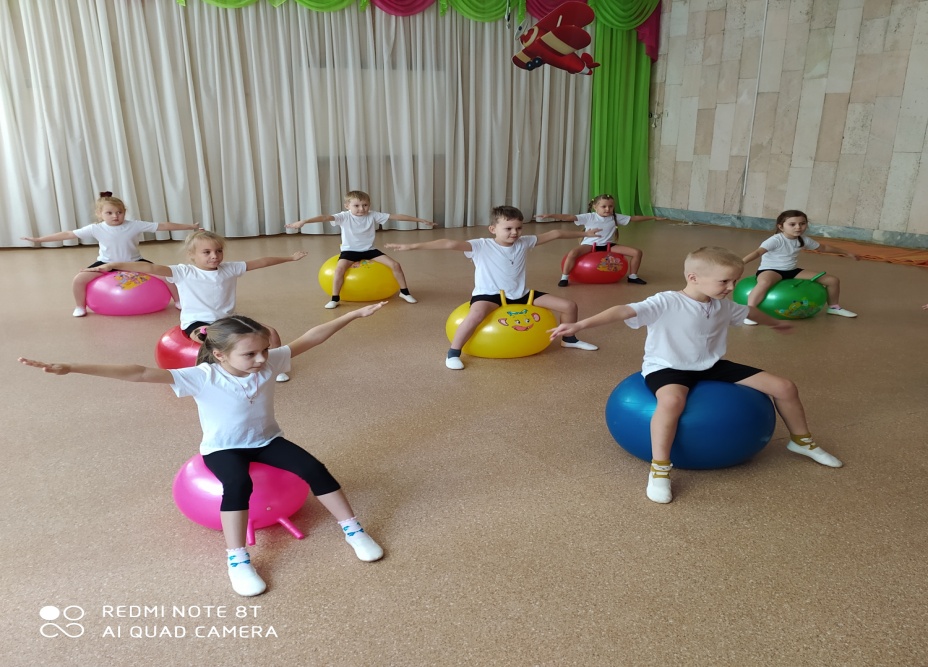 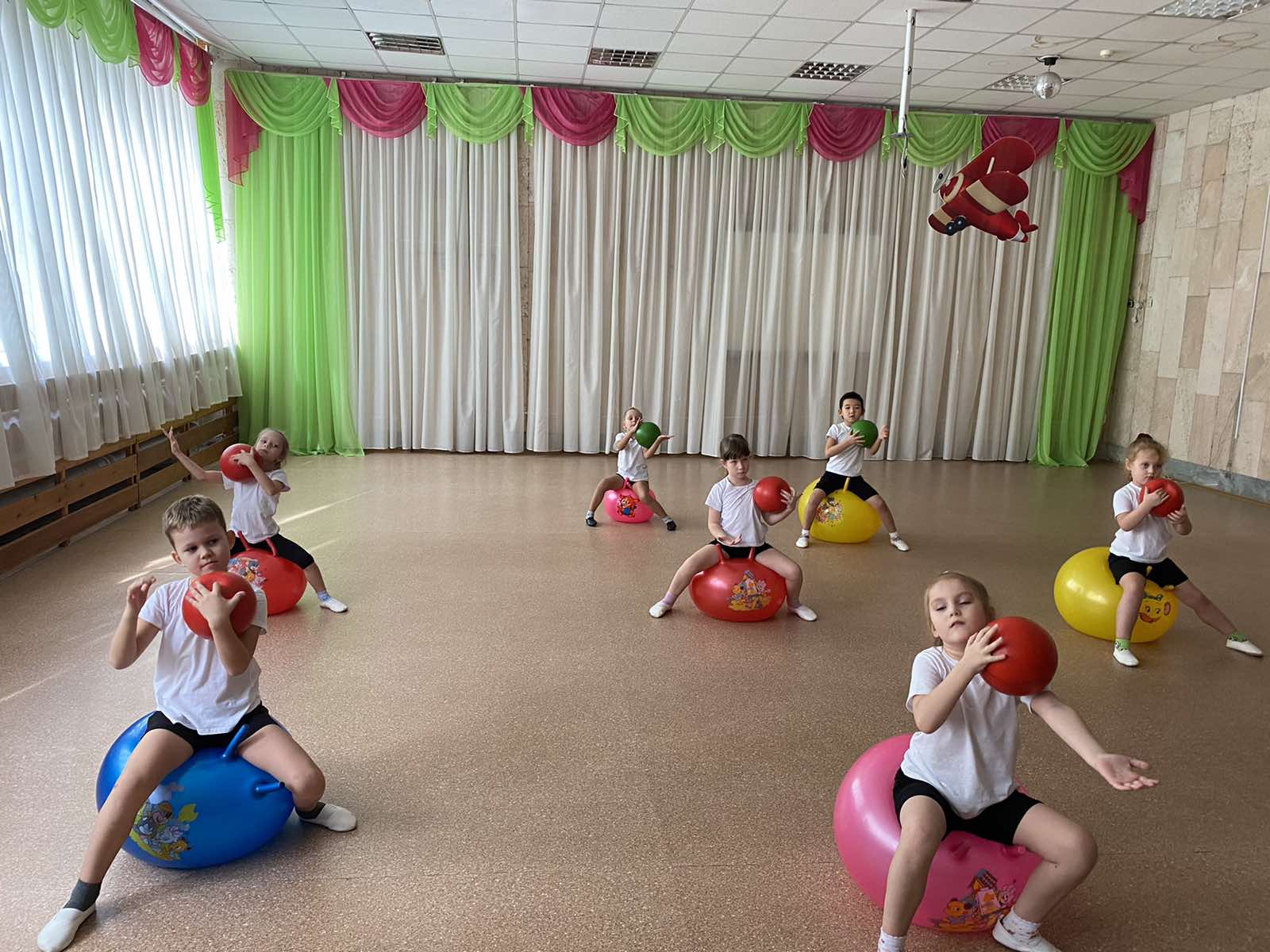 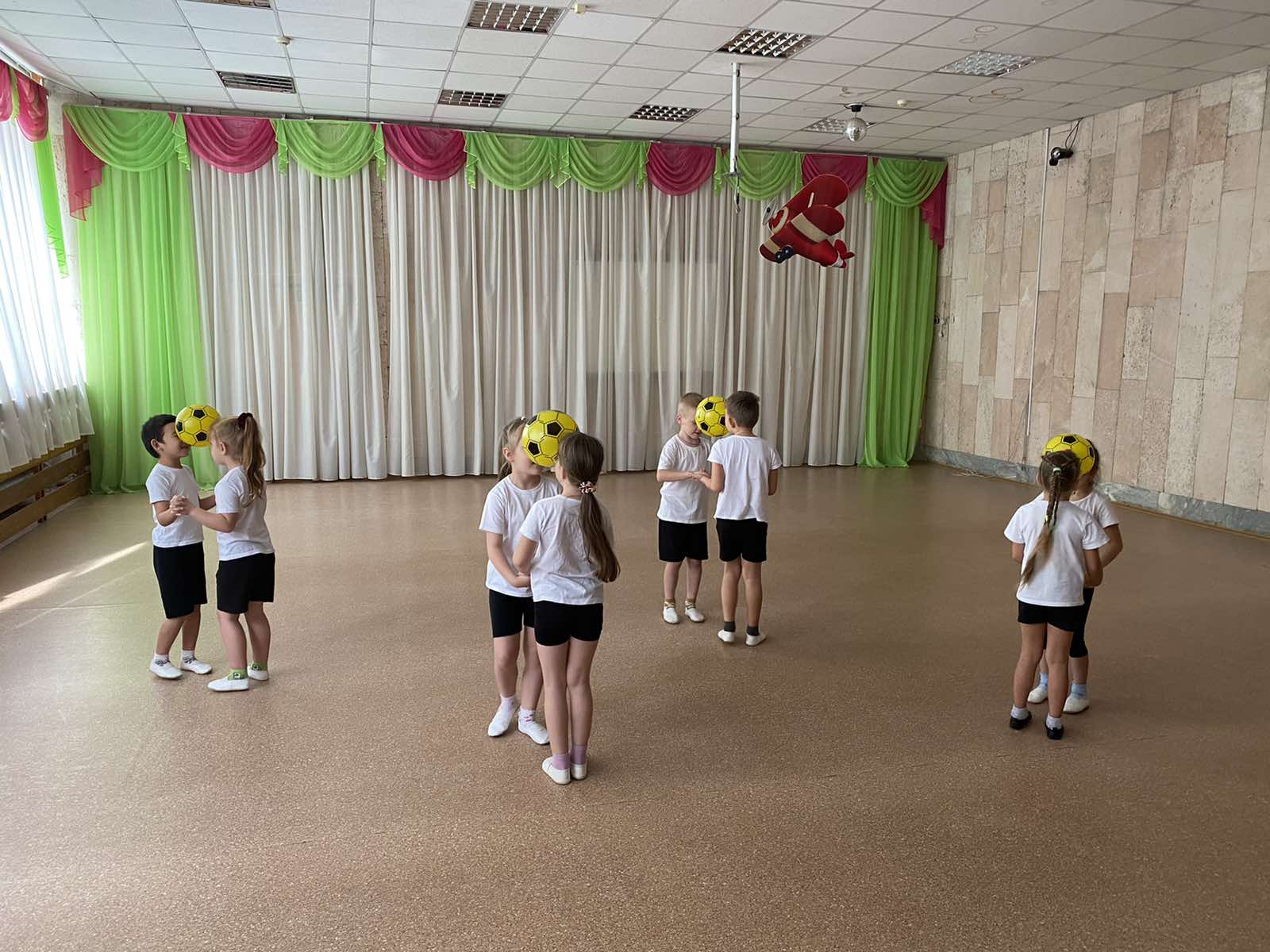 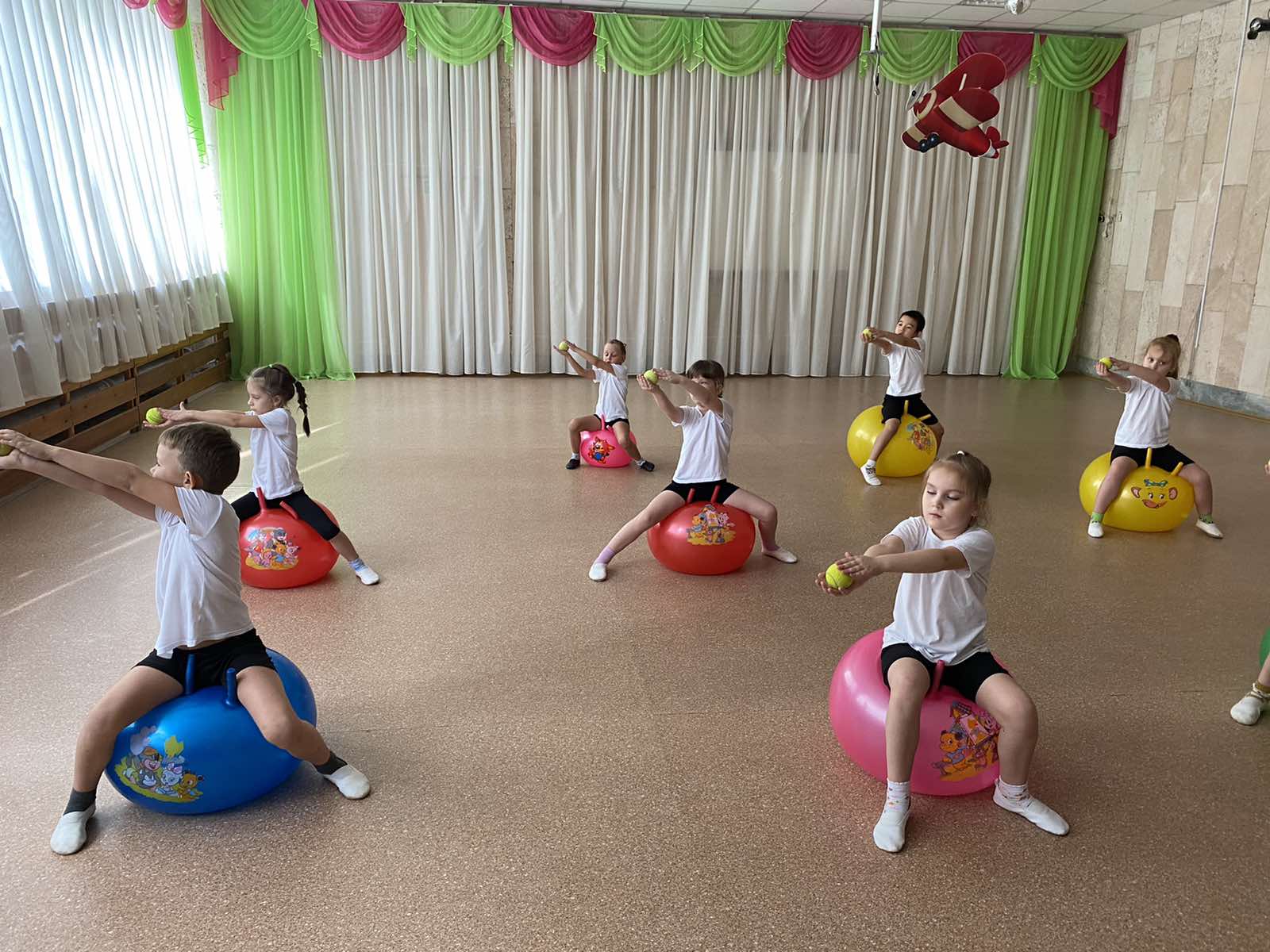 Кружковая деятельность «Веселые шашки»
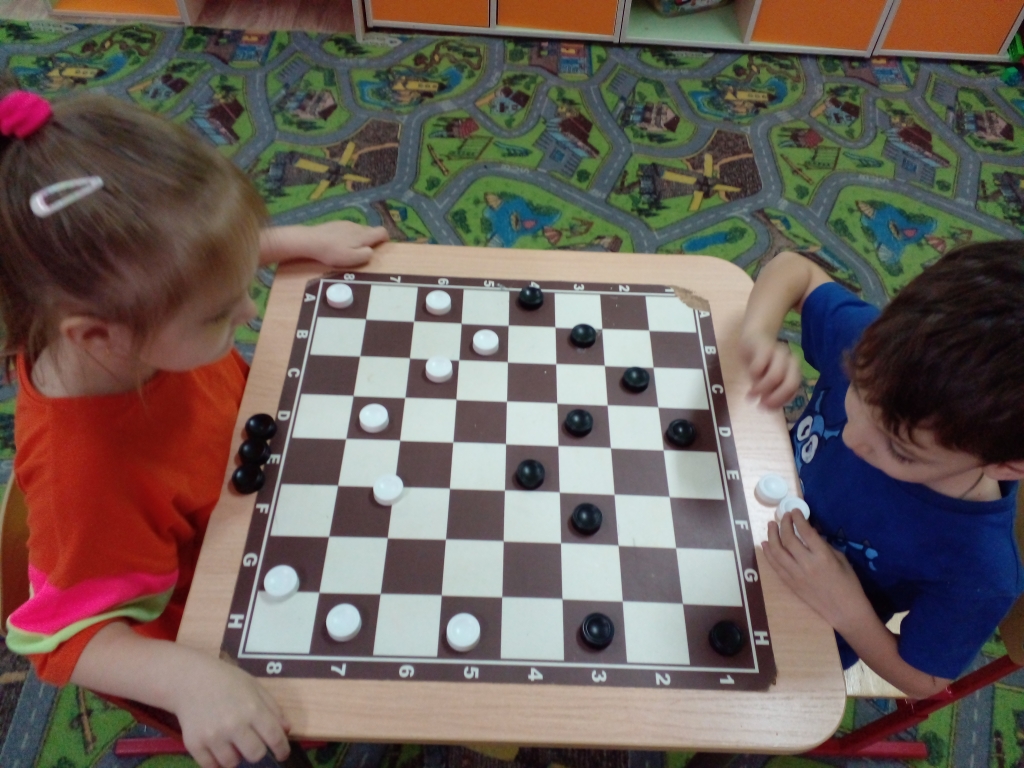 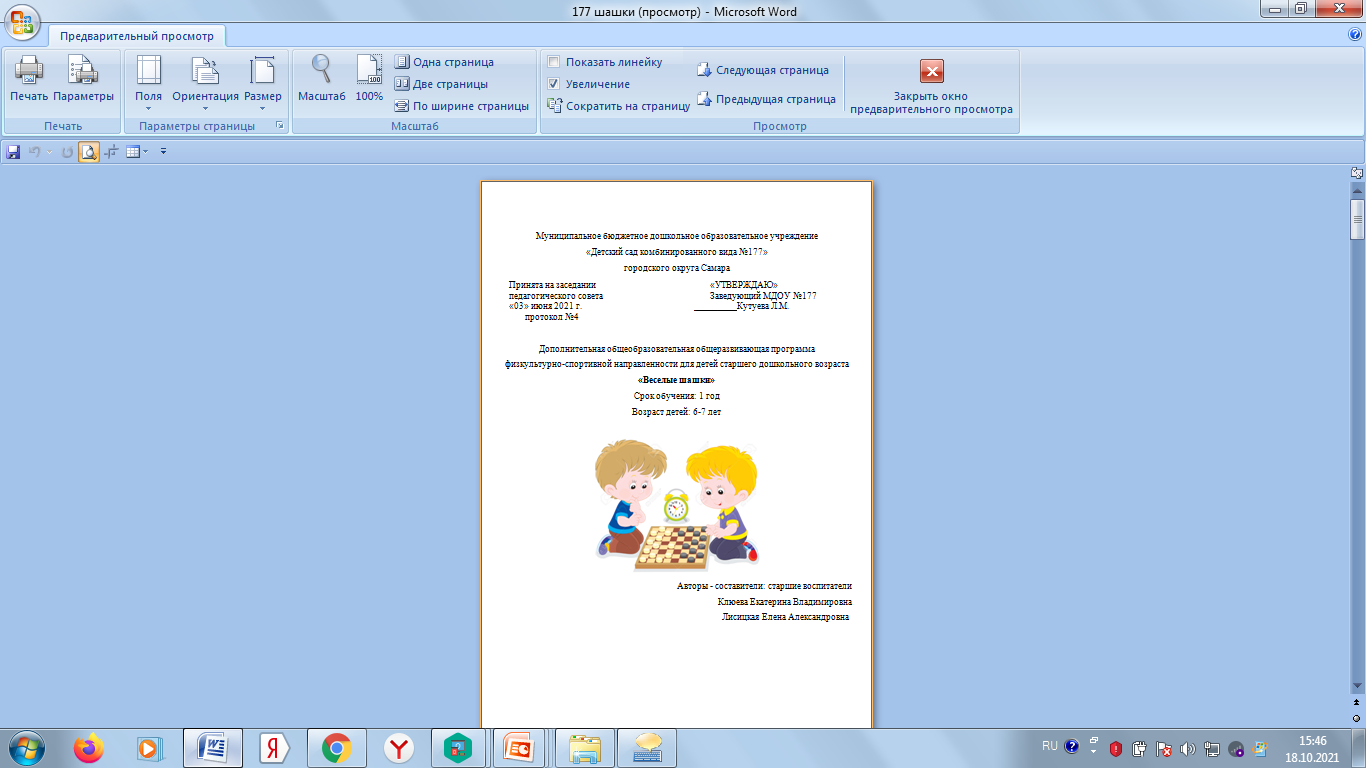 Включение  «Модели развития координационных способностей
 у детей дошкольного возраста» в  недельное планирование.
а
Успешная адаптация ребенка в школе
Умеет преобразовывать выработанные формы действий или переключаться от одних действий к другим в соответствии с требованиями изменяющихся условий;
Приобретены умения рационально и быстро находить выход из сложных и разнообразных  двигательных ситуаций;
Накоплен и обогащен двигательный опыт;
Сформирована потребность двигательной активности;
Умеет  самостоятельно организовывать и участвовать  в играх различной подвижности, придумывать  собственные игры;
Интересуется играми развивающего характера;
Приобретены  первоначальные умения
самоконтроля;
Сформированы  первоначальные представления 
о ЗОЖ.